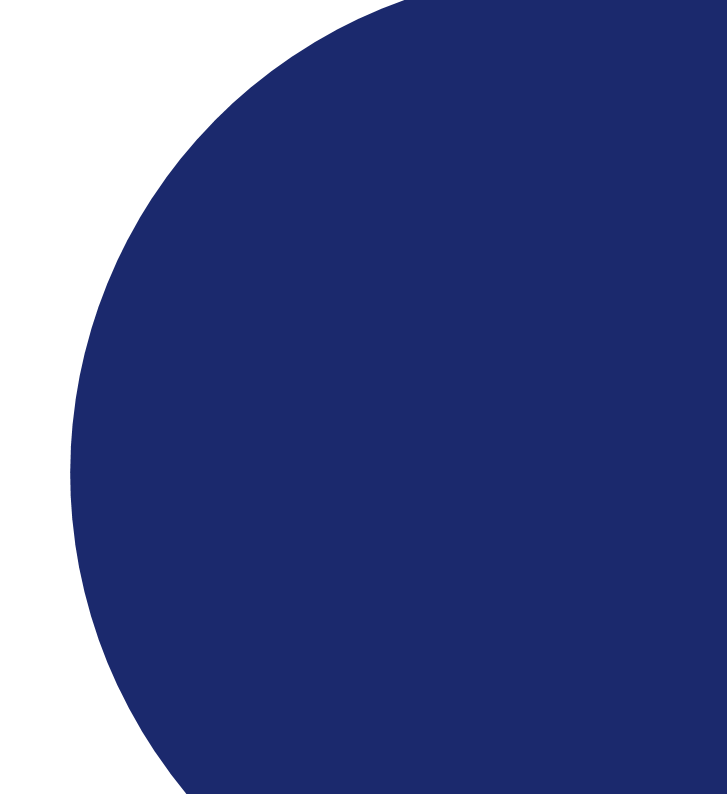 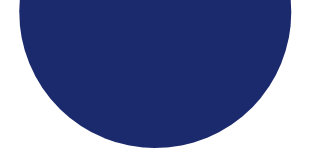 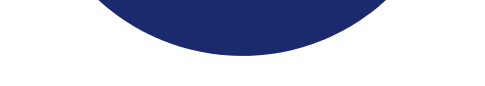 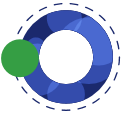 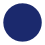 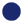 Реализация национальных проектов на территории муниципального образования городской округ город Сургут 
в 2019 году
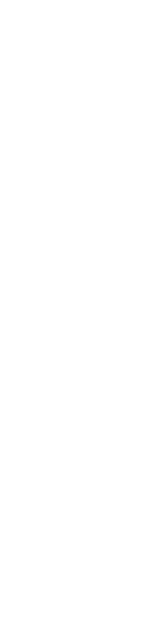 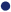 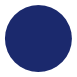 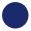 Глава города Сургута
Шувалов Вадим Николаевич
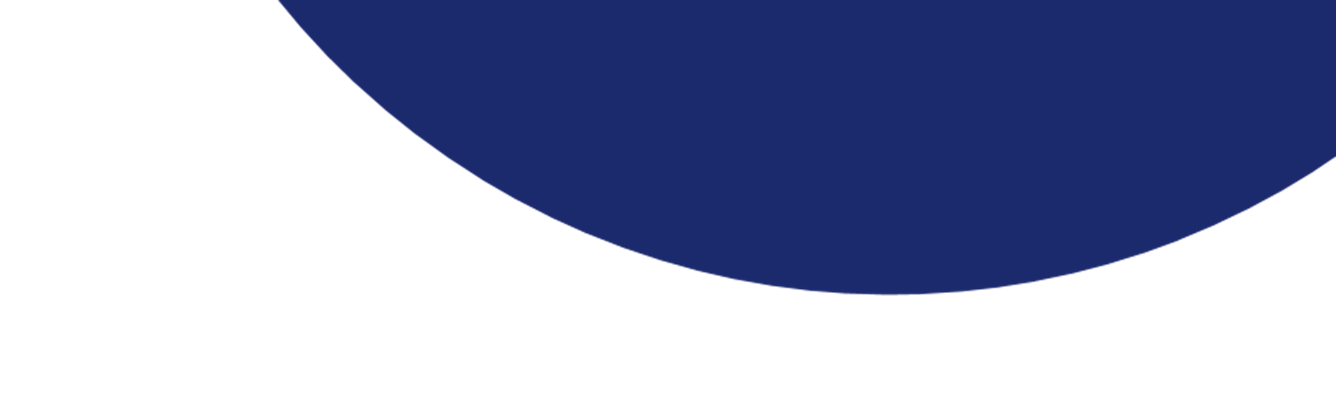 БКАД
Экология
Культура
Портфели проектов (проекты) ХМАО – Югры, в реализации которых предусмотрено участие города Сургута
Дорожные сети
Сохранение уникальных водных объектов
Культурная среда
Жилье и городская среда
Образование
Демография
МСП
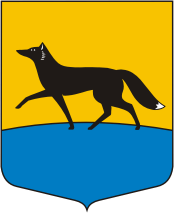 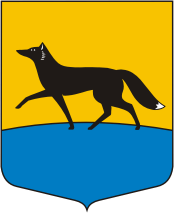 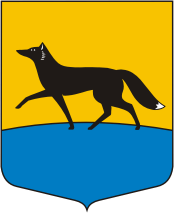 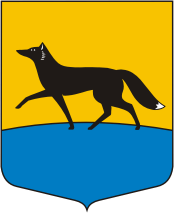 Современная школа
Успех каждого ребенка
Цифровая образовательная среда
Поддержка семей, имеющих детей
Учитель будущего
Социальная активность
Спорт – норма жизни
Содействия занятости женщин – доступность дошкольного образования для детей
Старшее поколение
Популяризация предпринимательства
Финансовая поддержка МСП
Жилье
Формирование комфортной городской
Обеспечение устойчивого сокращения непригодного для проживания жилищного фонда
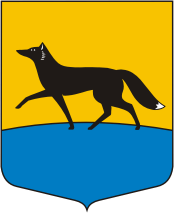 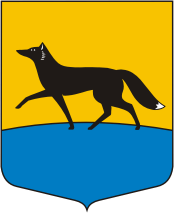 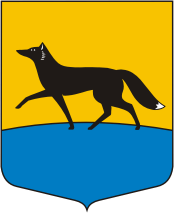 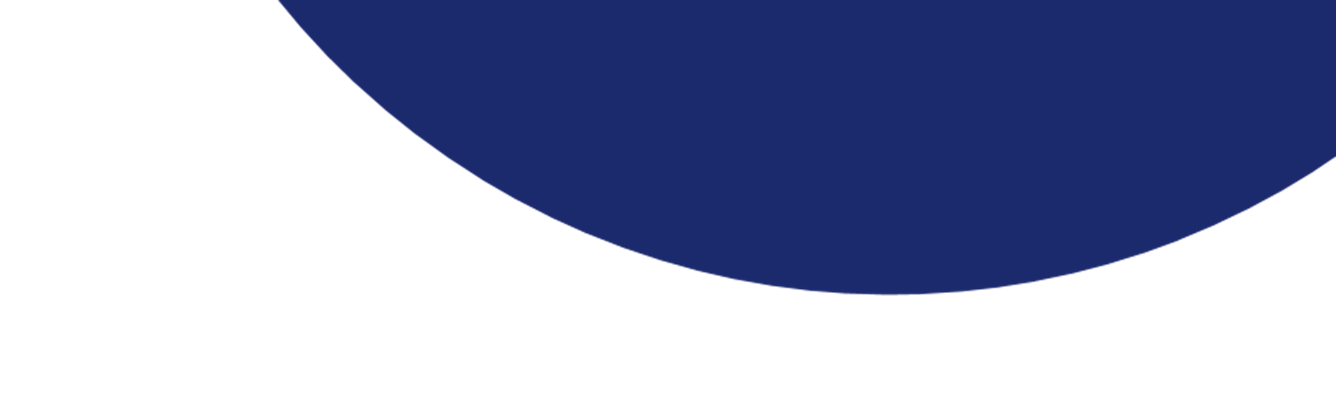 Национальный проект 
«Безопасные и качественные 
автомобильные дороги»
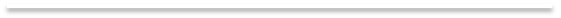 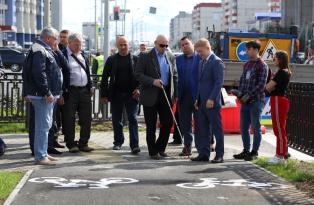 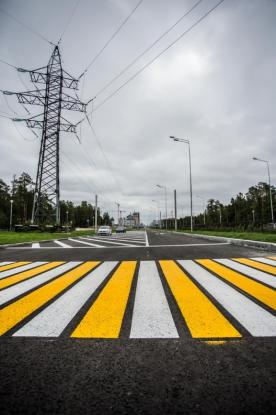 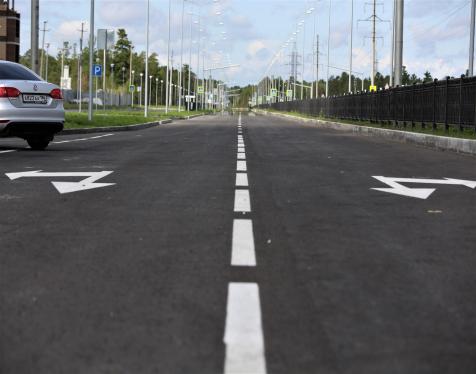 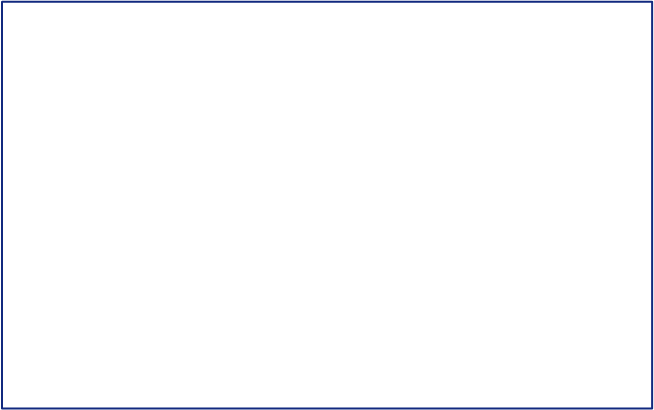 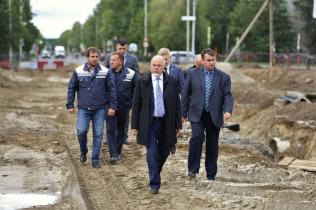 Национальный проект 
«Жилье и городская среда»
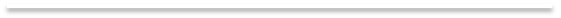 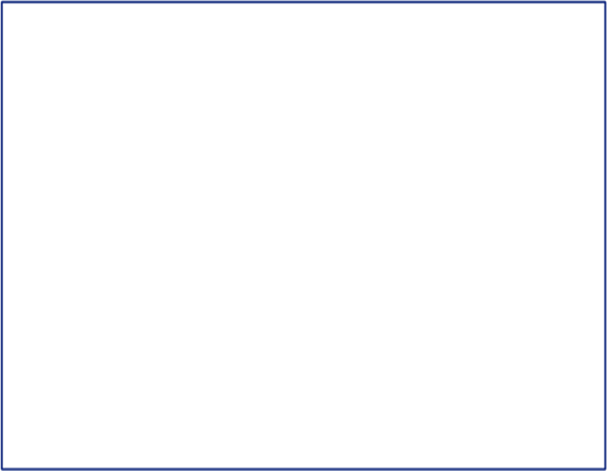 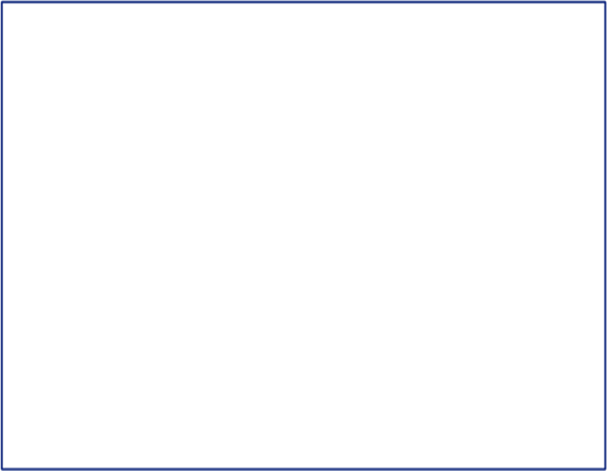 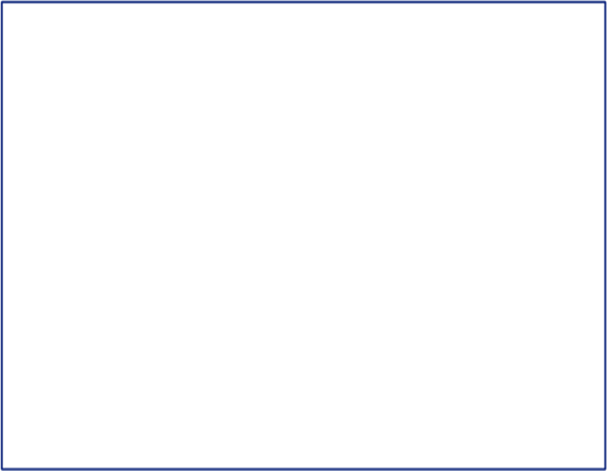 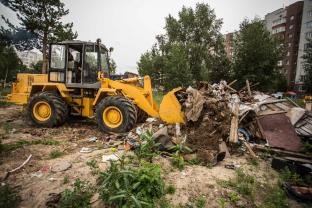 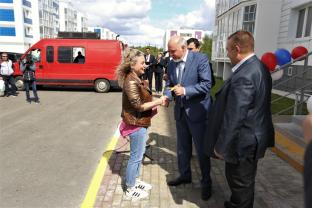 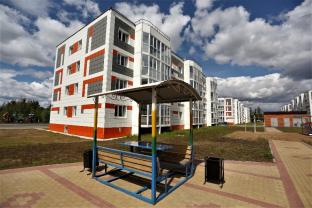 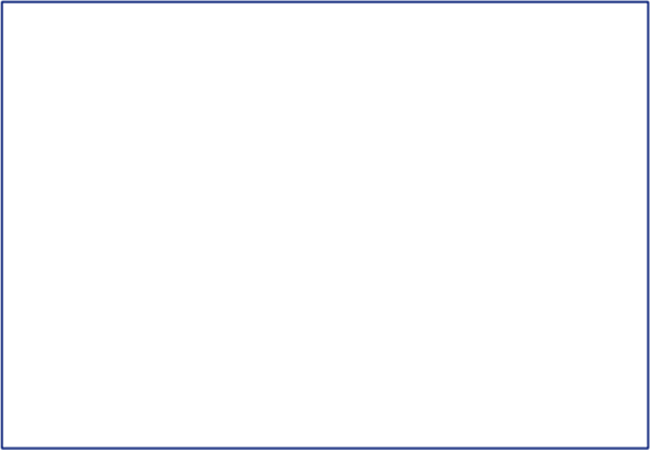 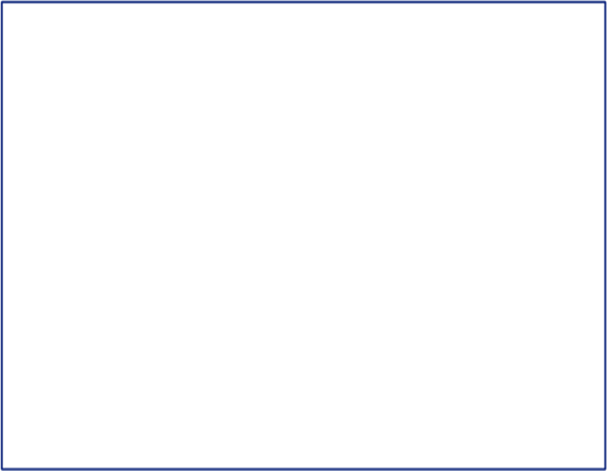 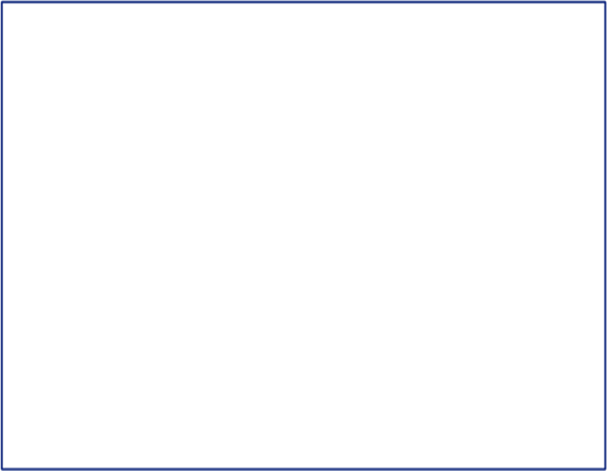 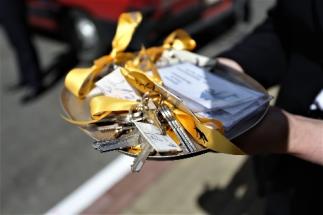 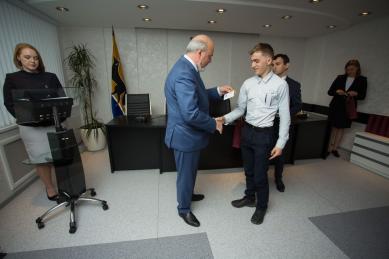 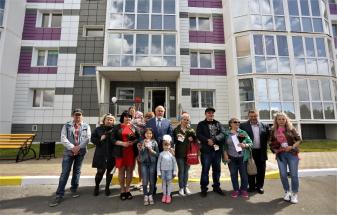 Национальный проект 
«Жилье и городская среда»
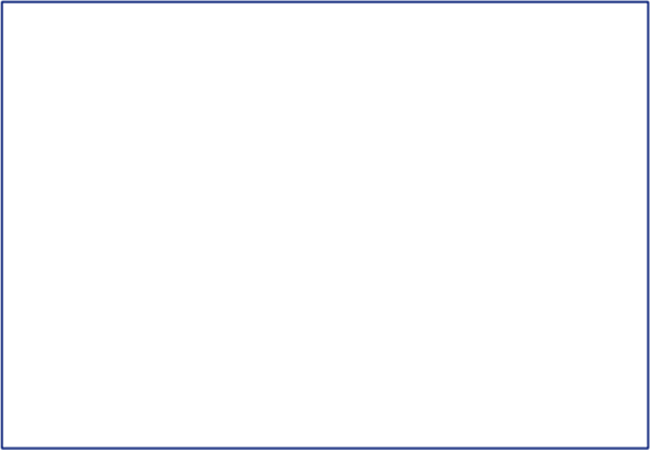 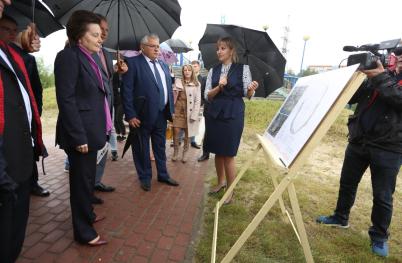 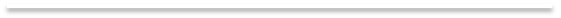 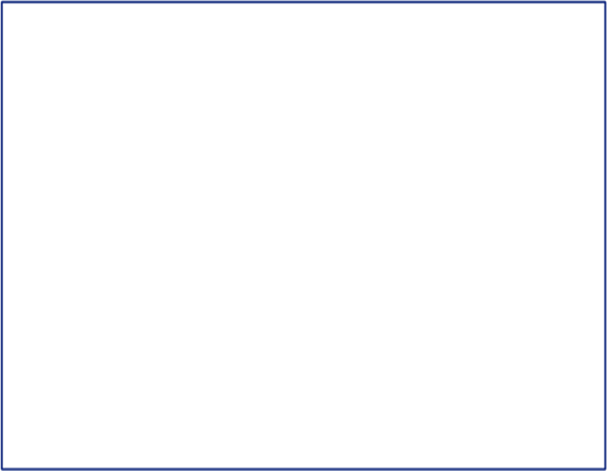 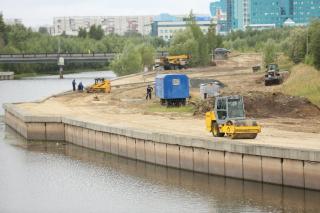 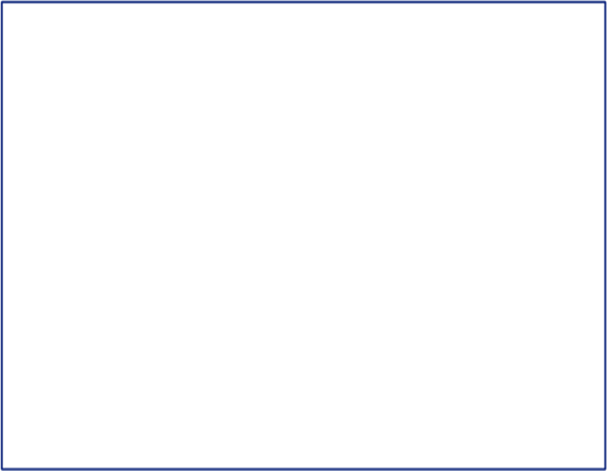 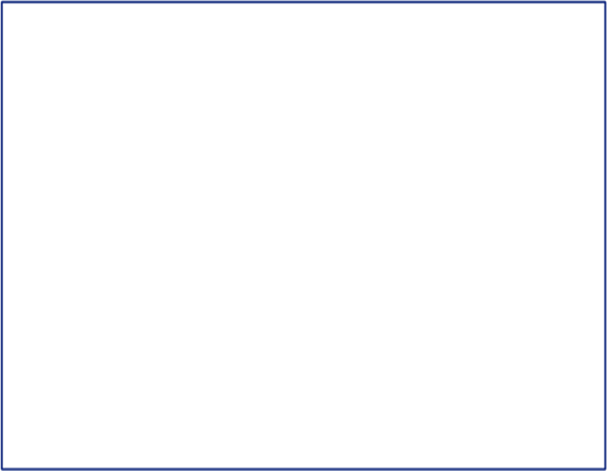 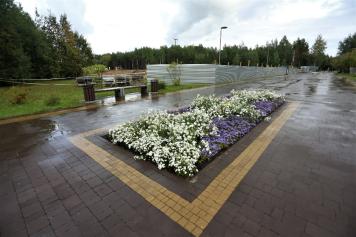 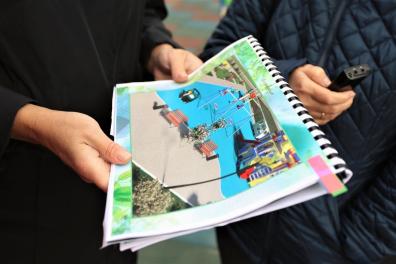 Национальный проект 
«Образование»
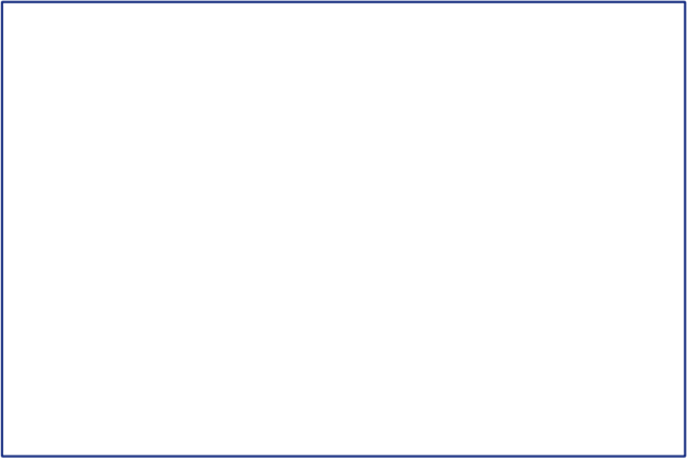 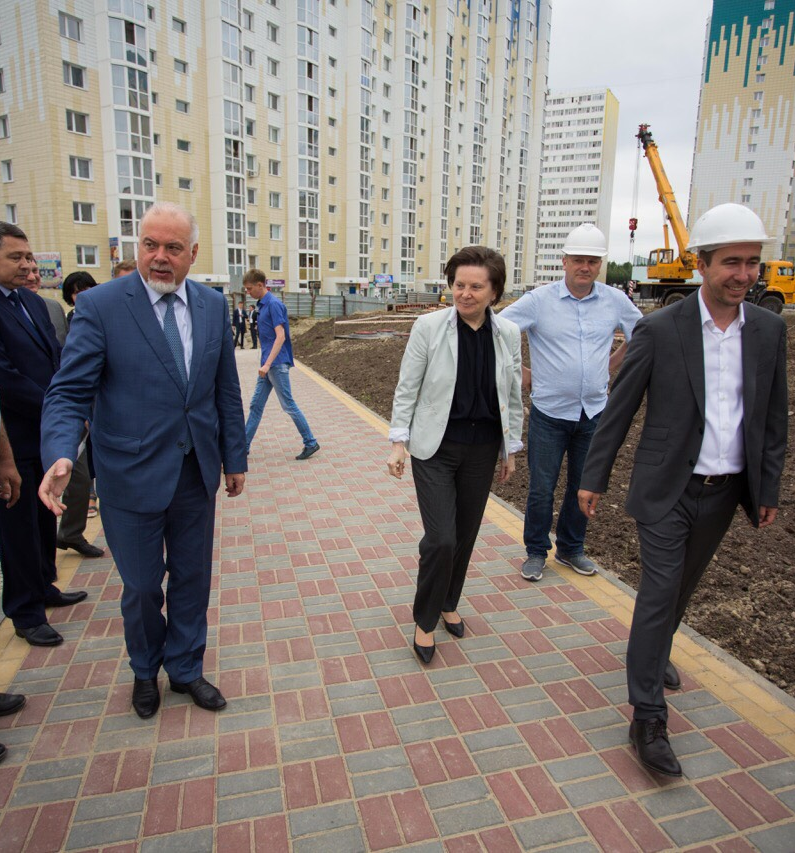 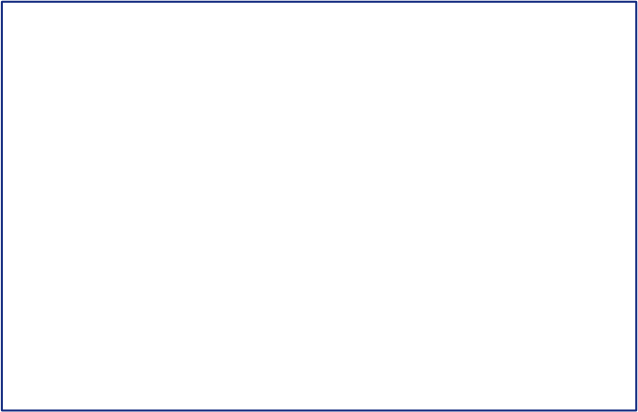 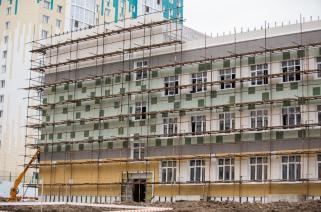 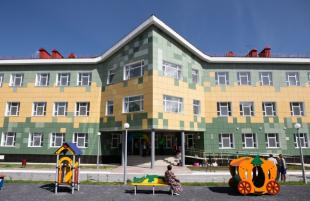 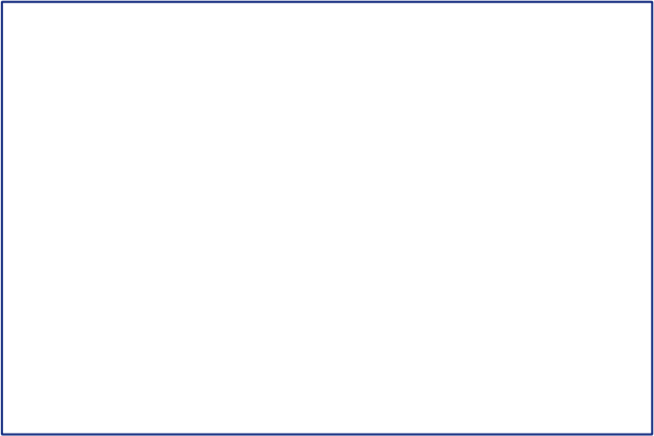 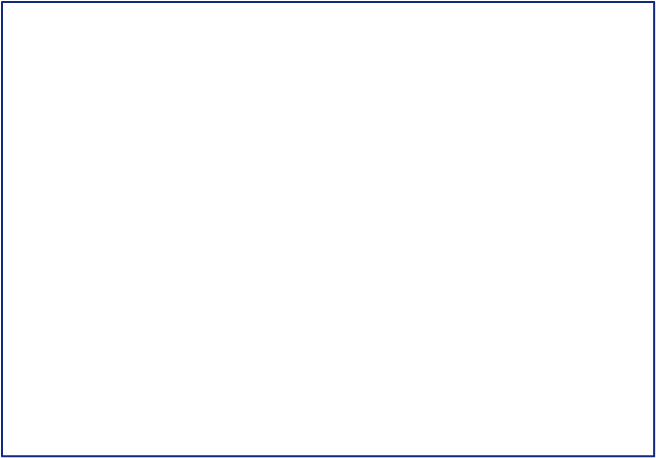 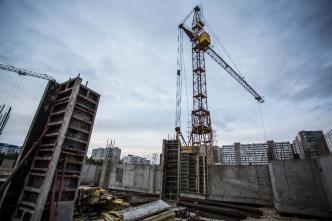 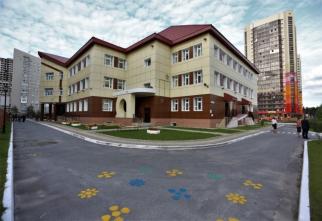 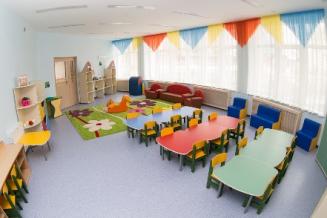 Национальный проект 
«Образование»
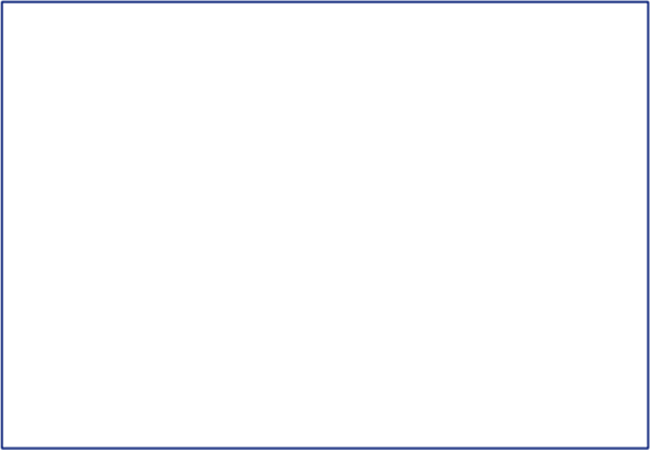 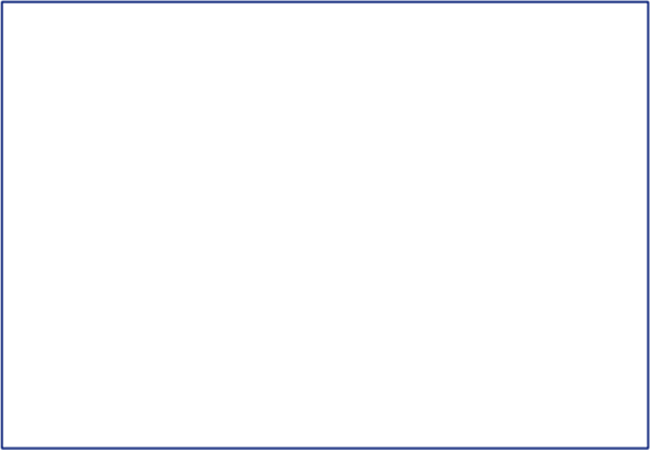 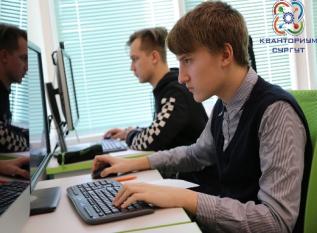 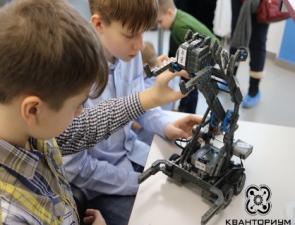 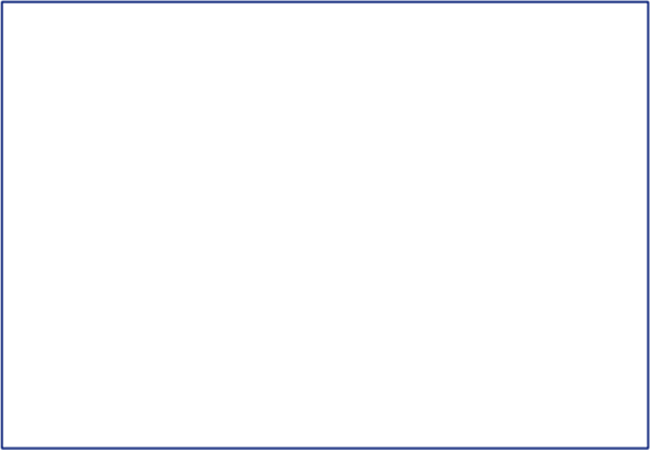 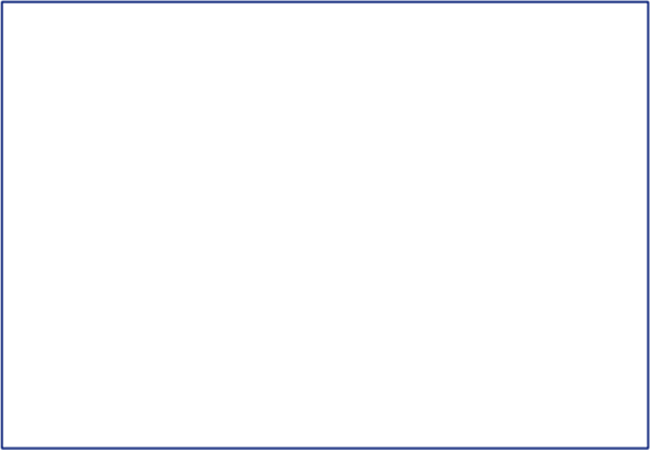 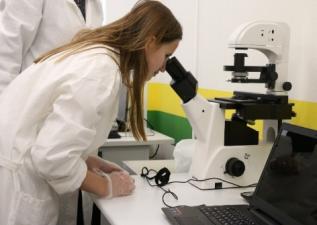 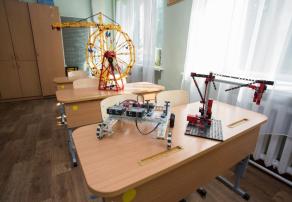 Национальный проект 
«Демография»
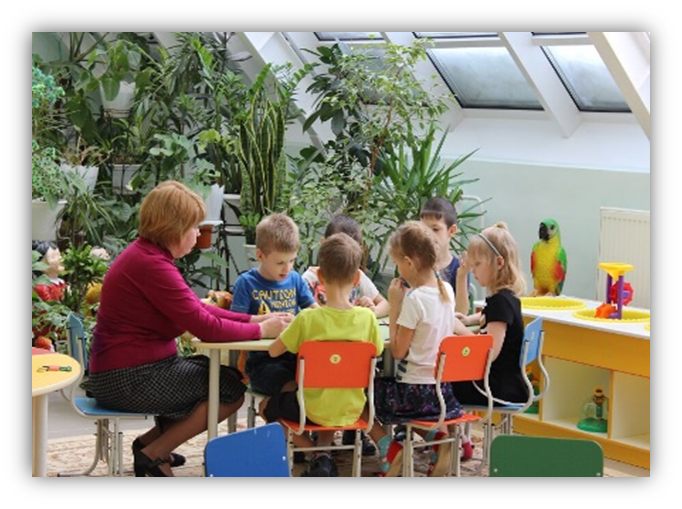 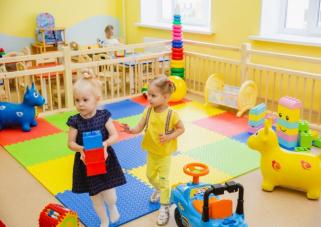 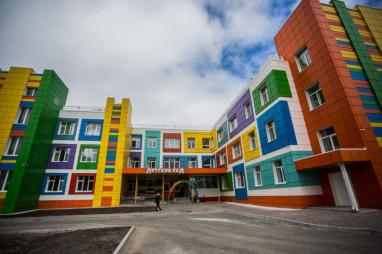 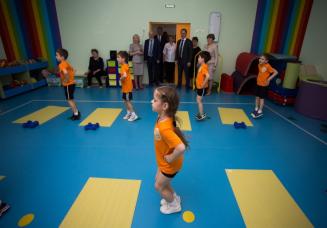 Национальный проект 
«Демография»
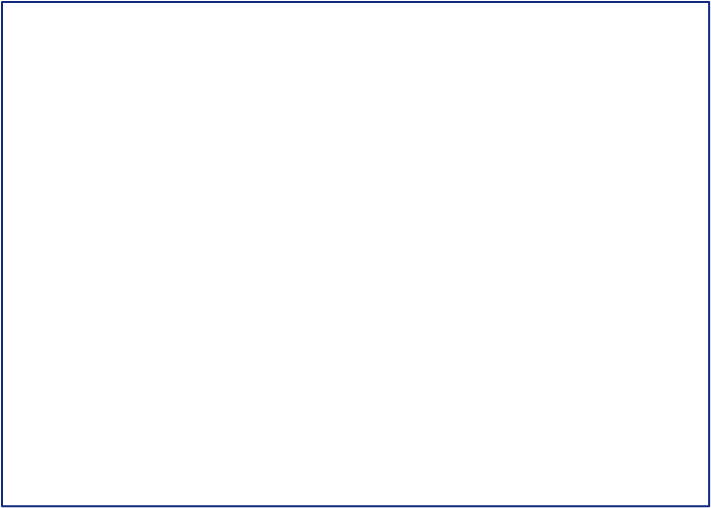 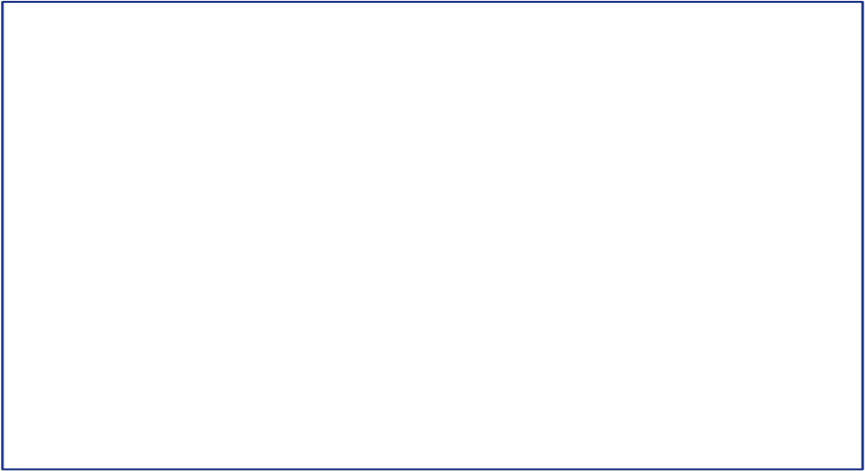 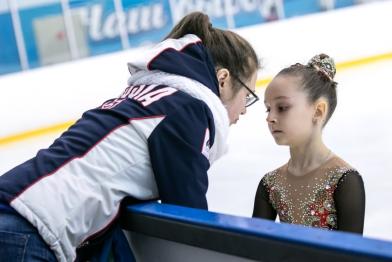 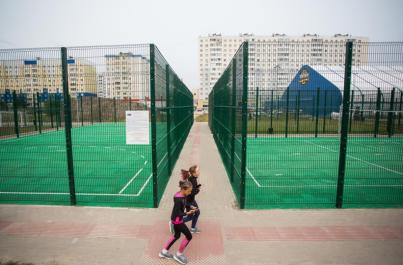 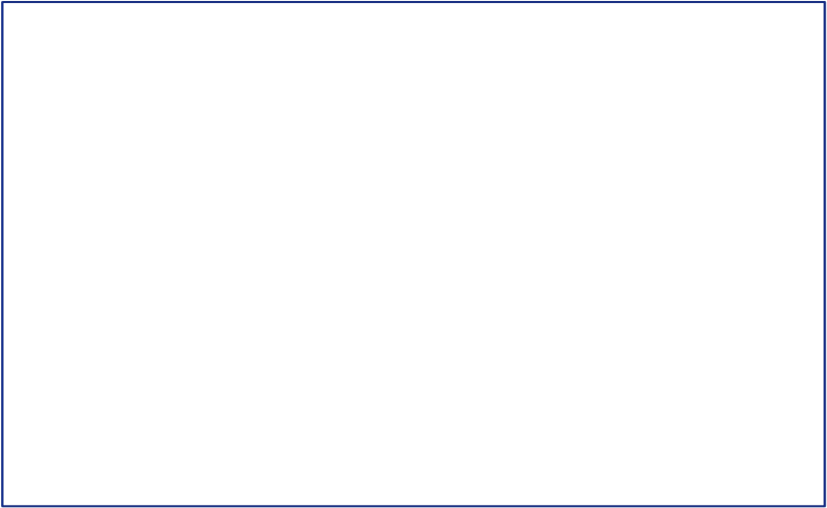 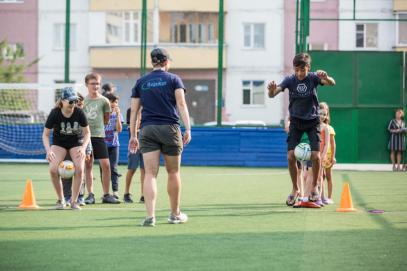 Национальный проект 
«Культура»
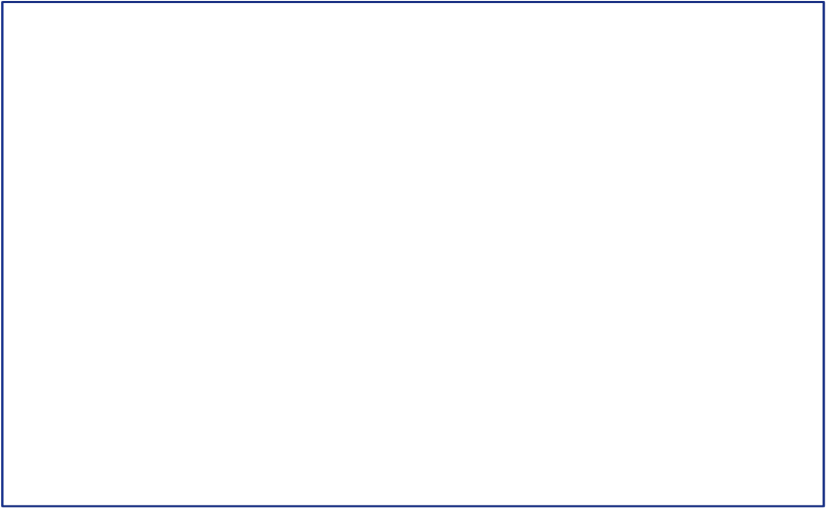 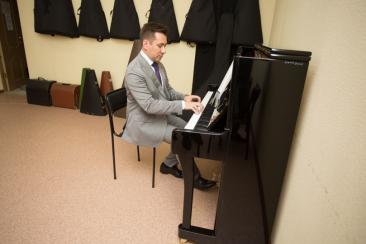 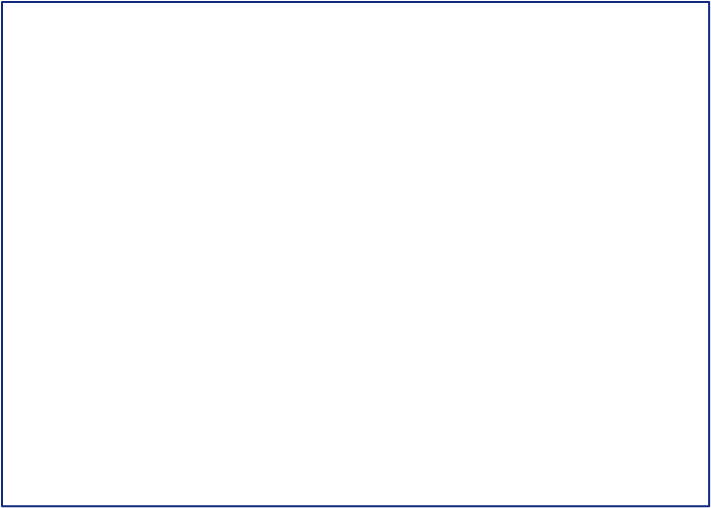 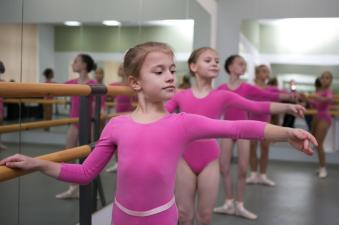 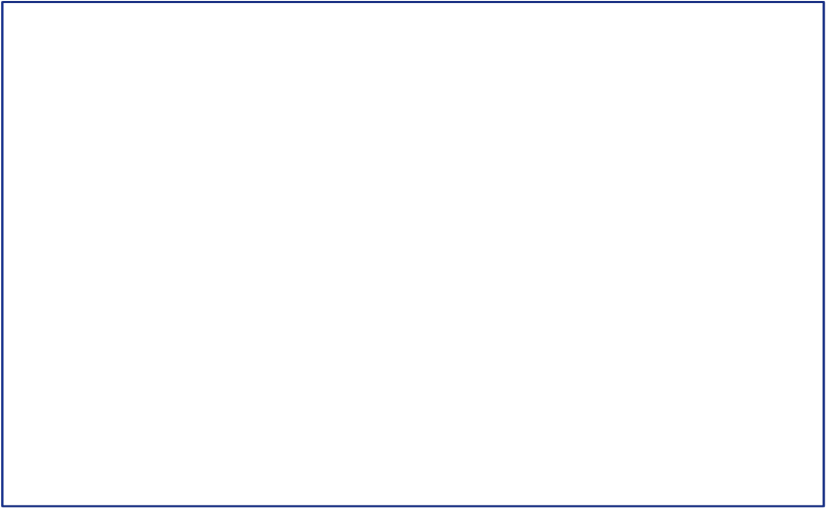 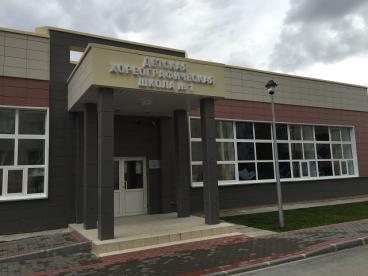 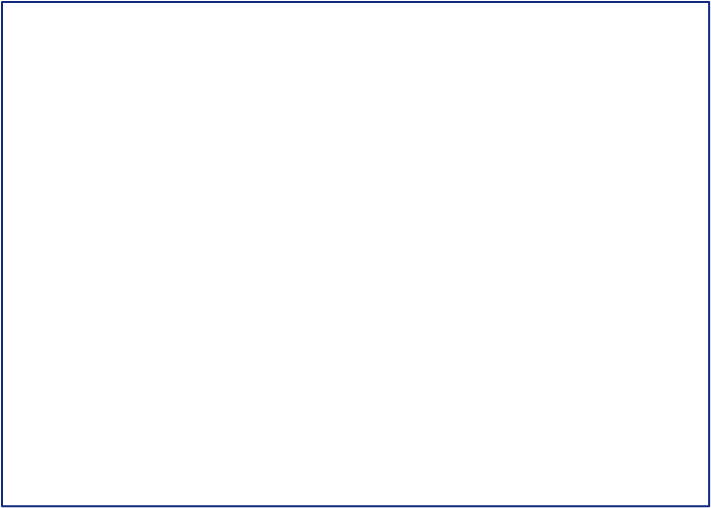 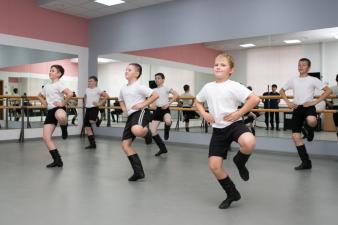 Национальный проект 
«МСП»
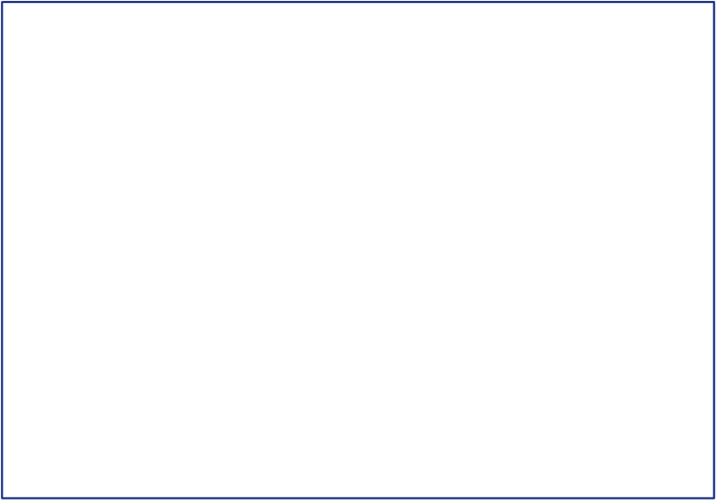 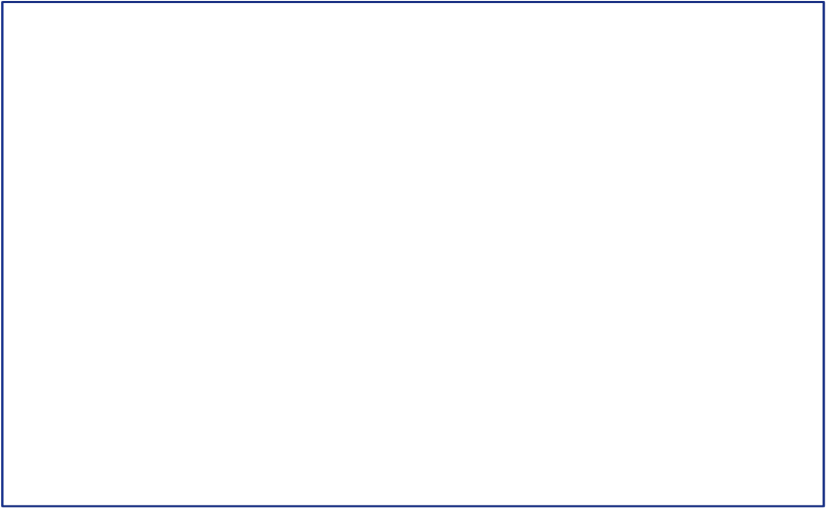 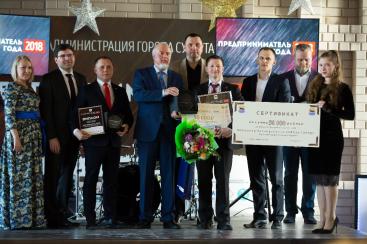 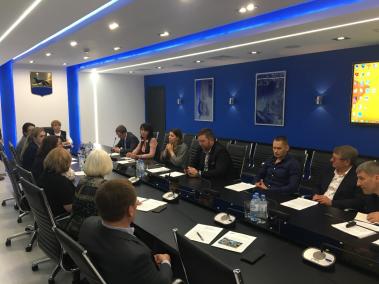 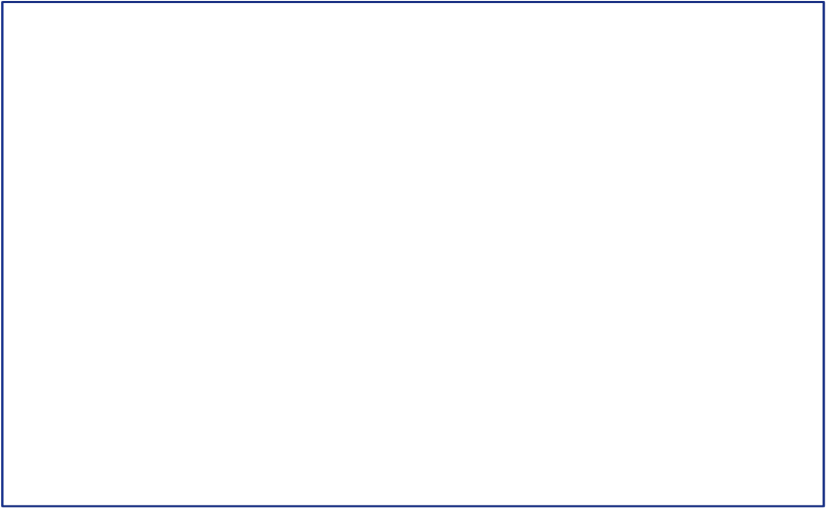 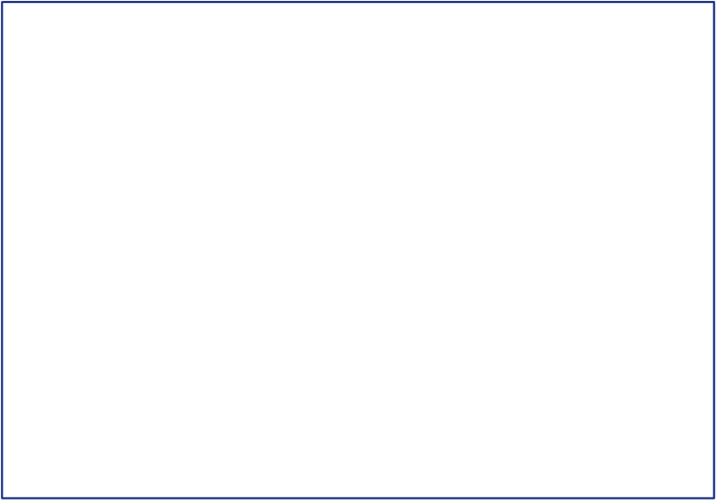 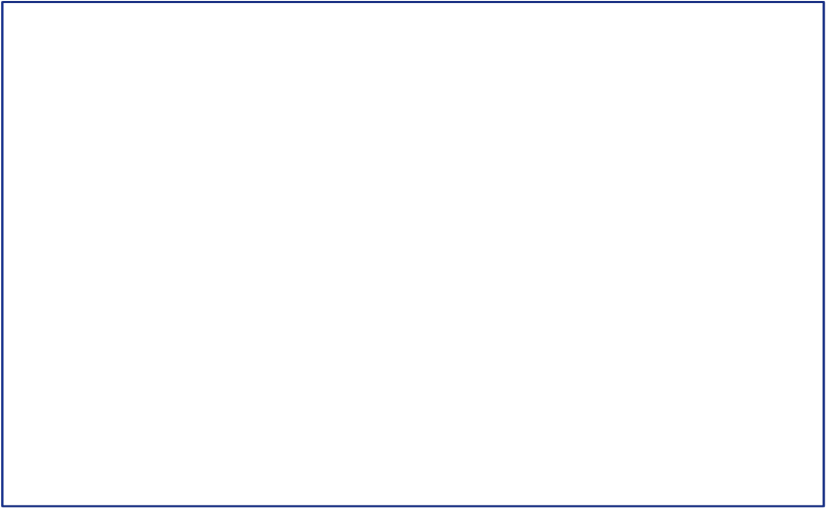 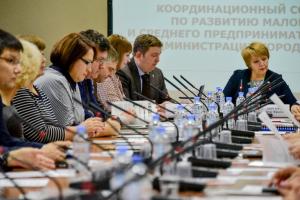 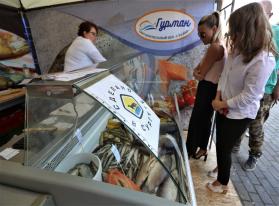 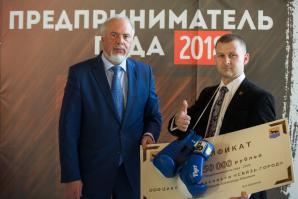 Национальный проект 
«Экология»
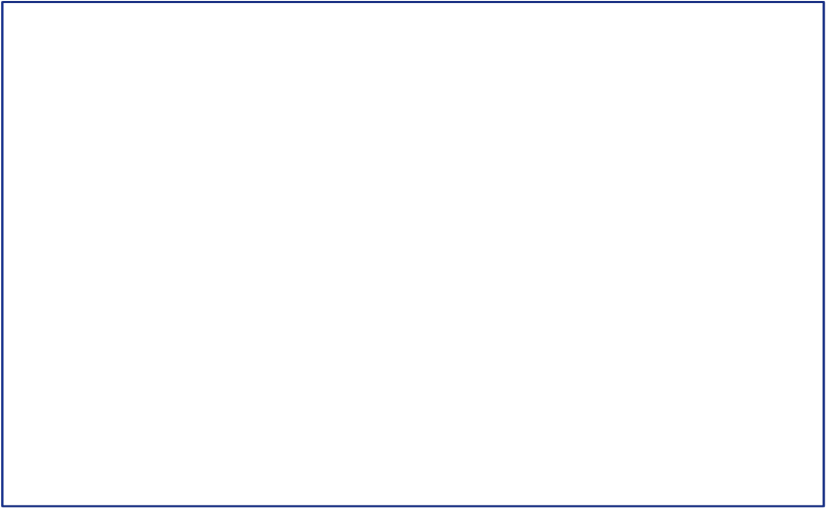 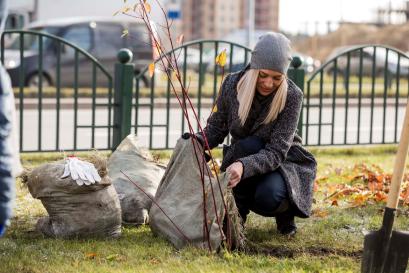 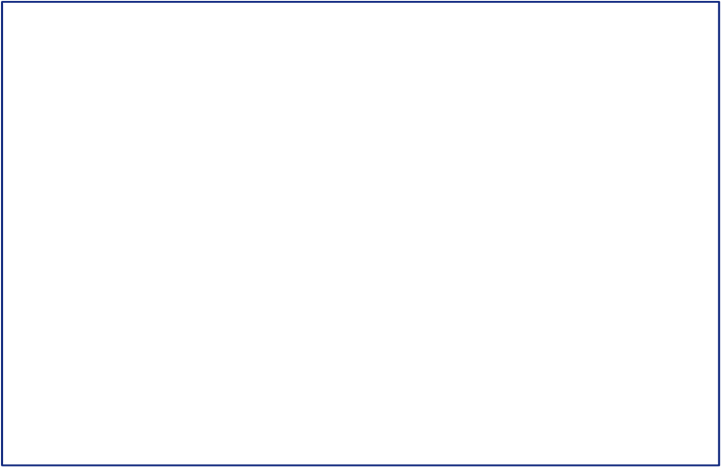 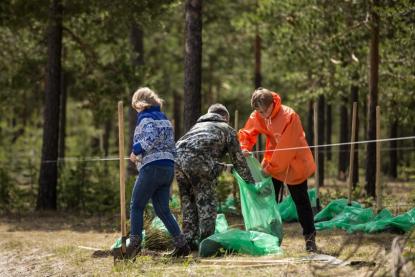 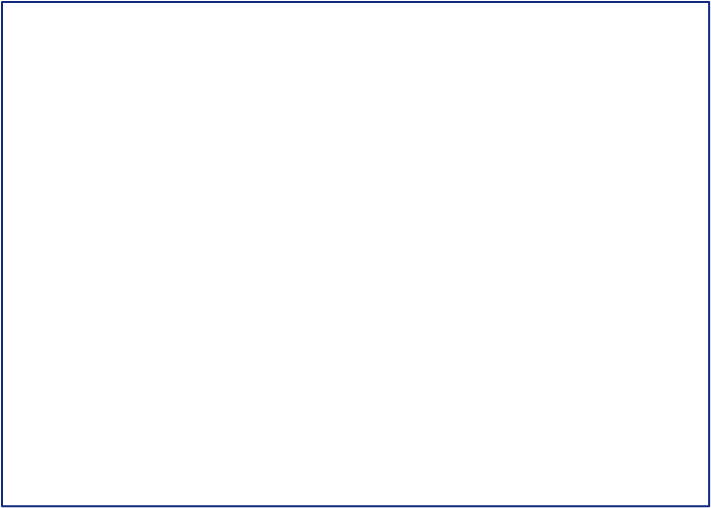 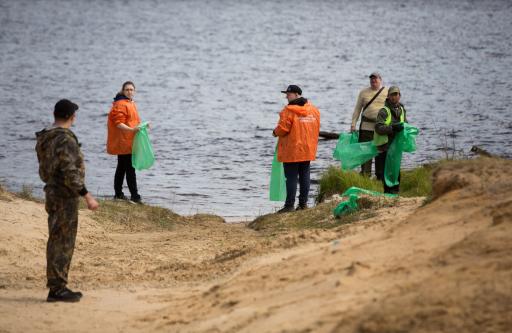 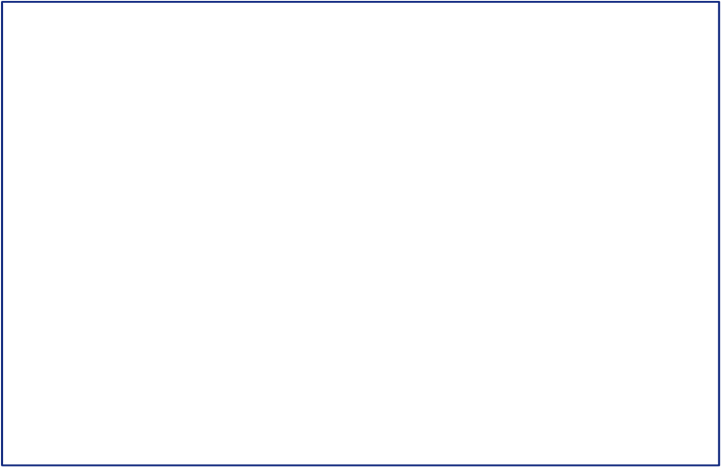 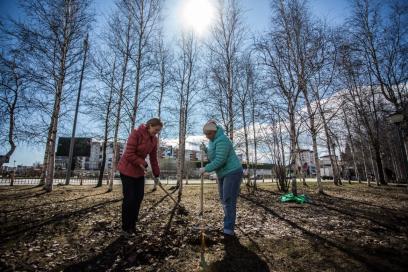 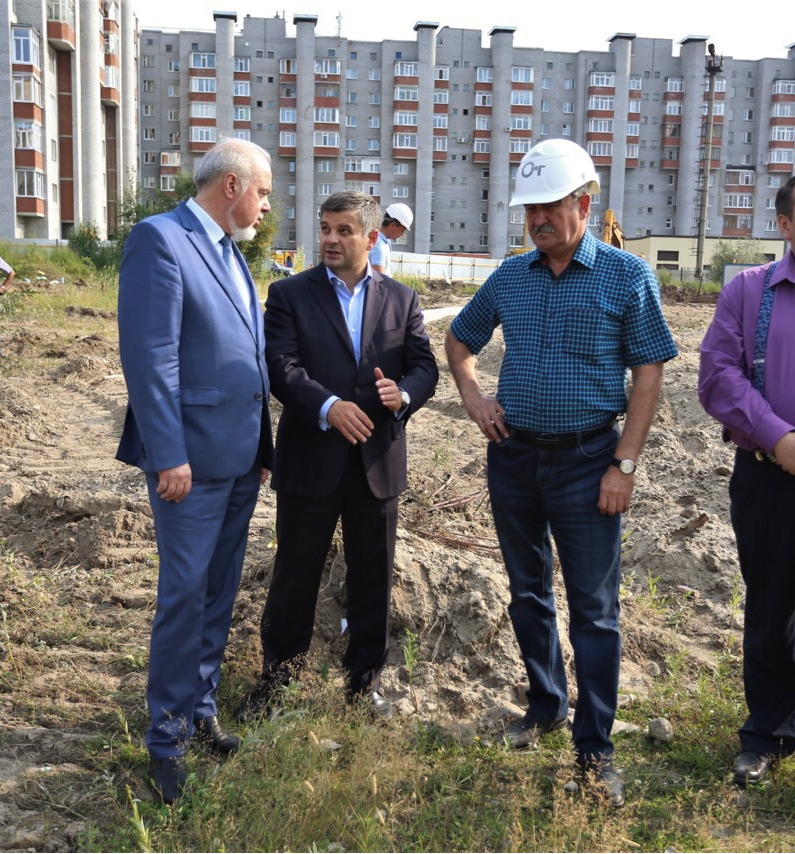 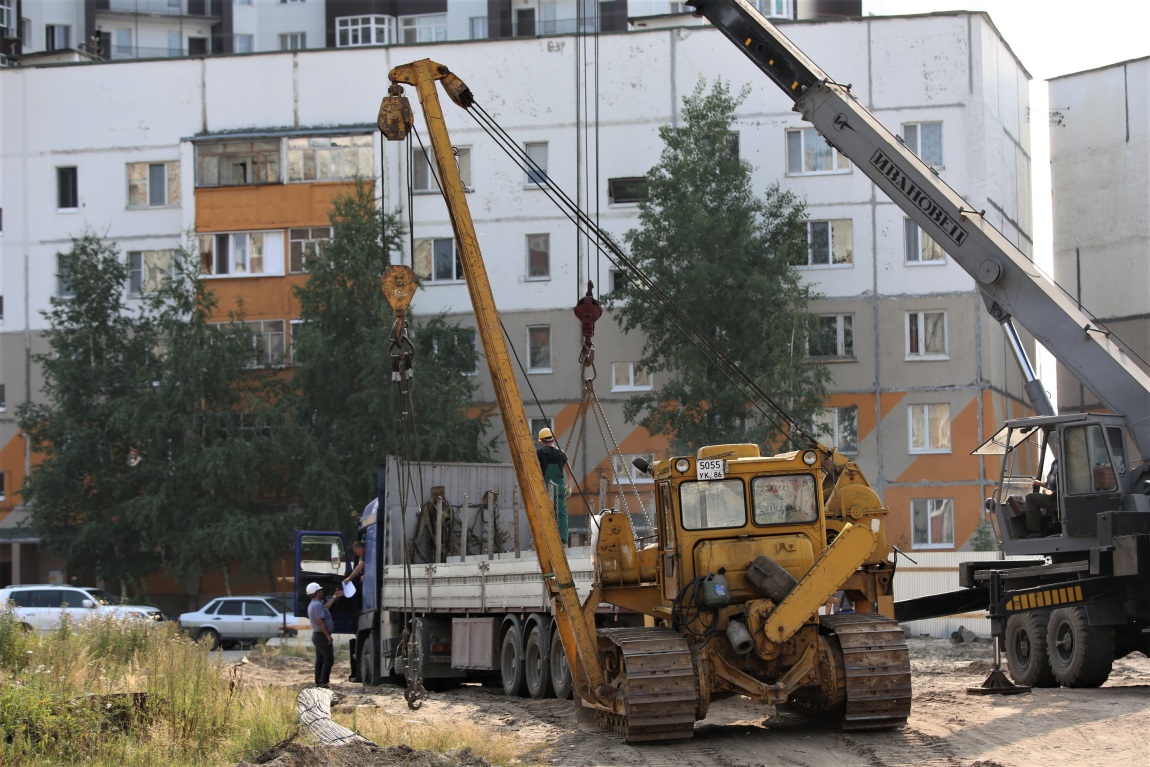 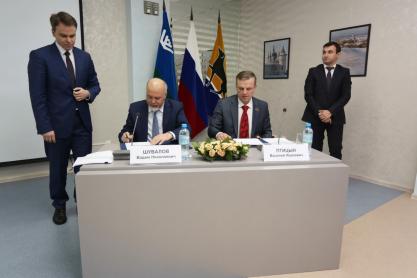 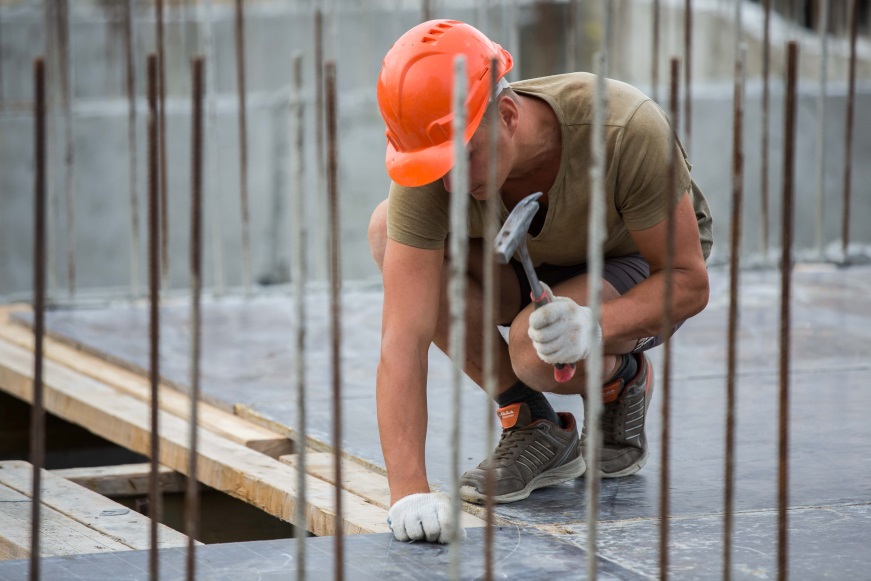 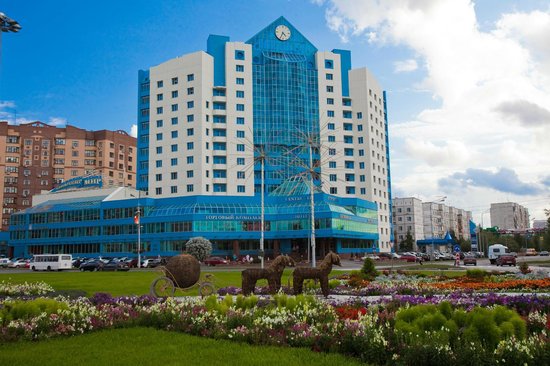 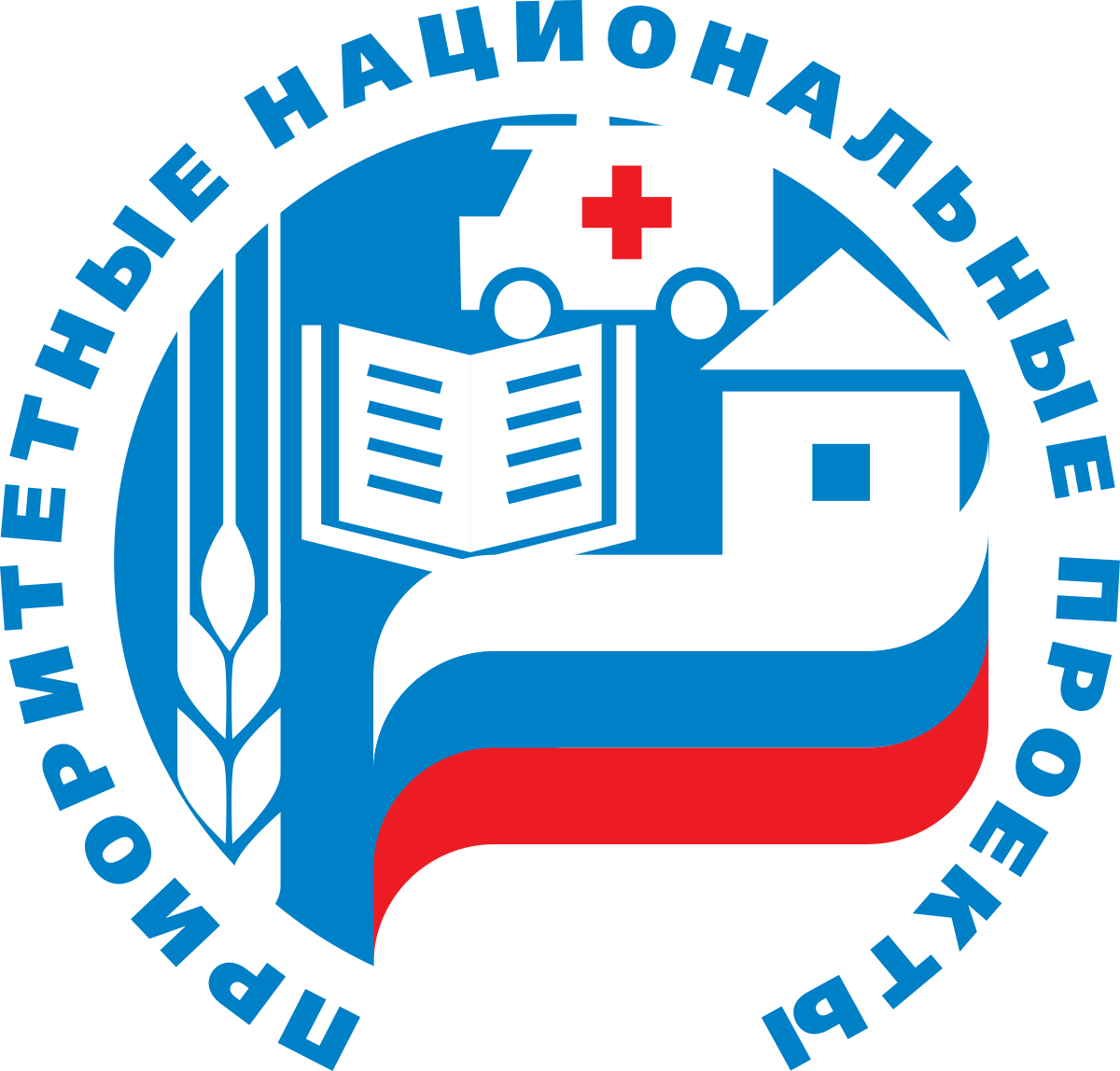 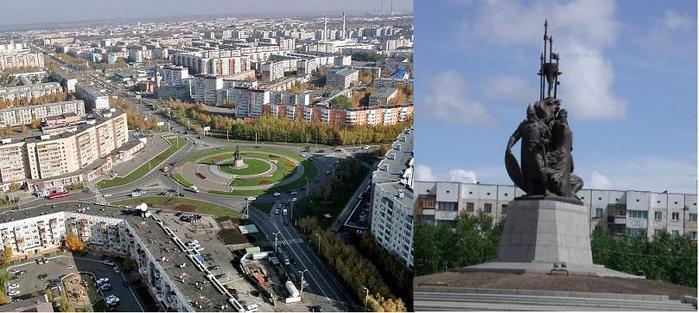 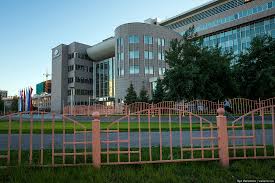 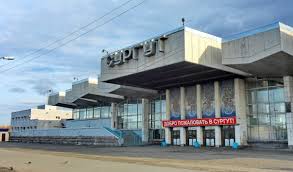 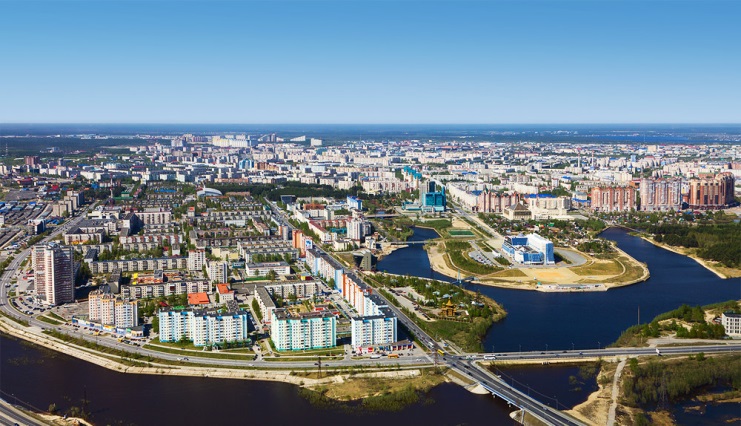 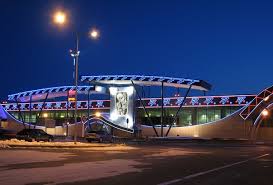 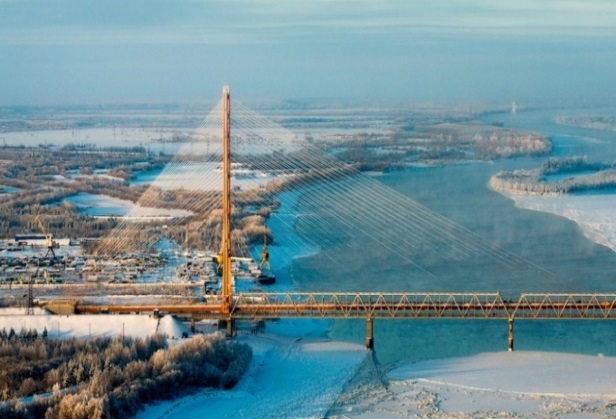